quiz
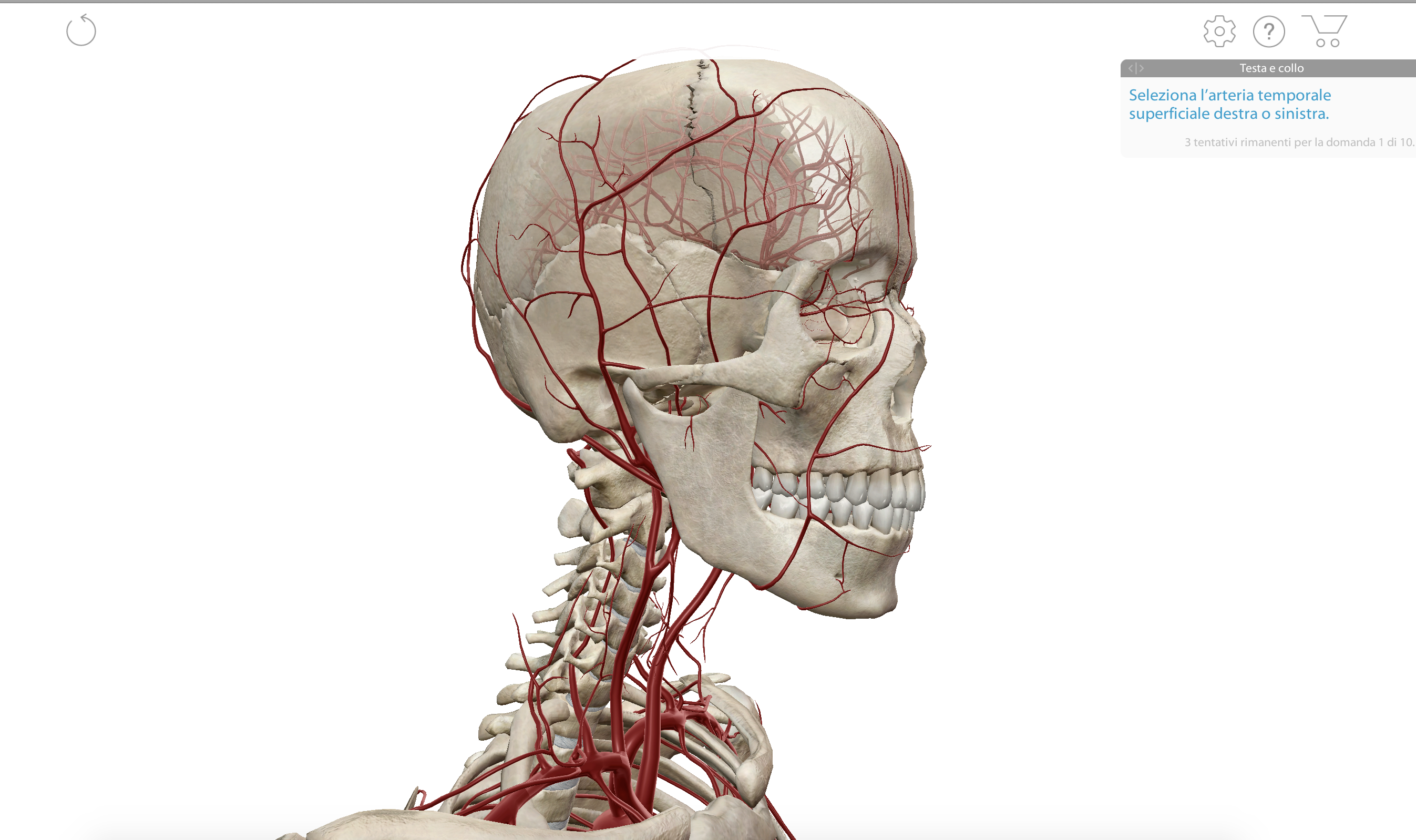 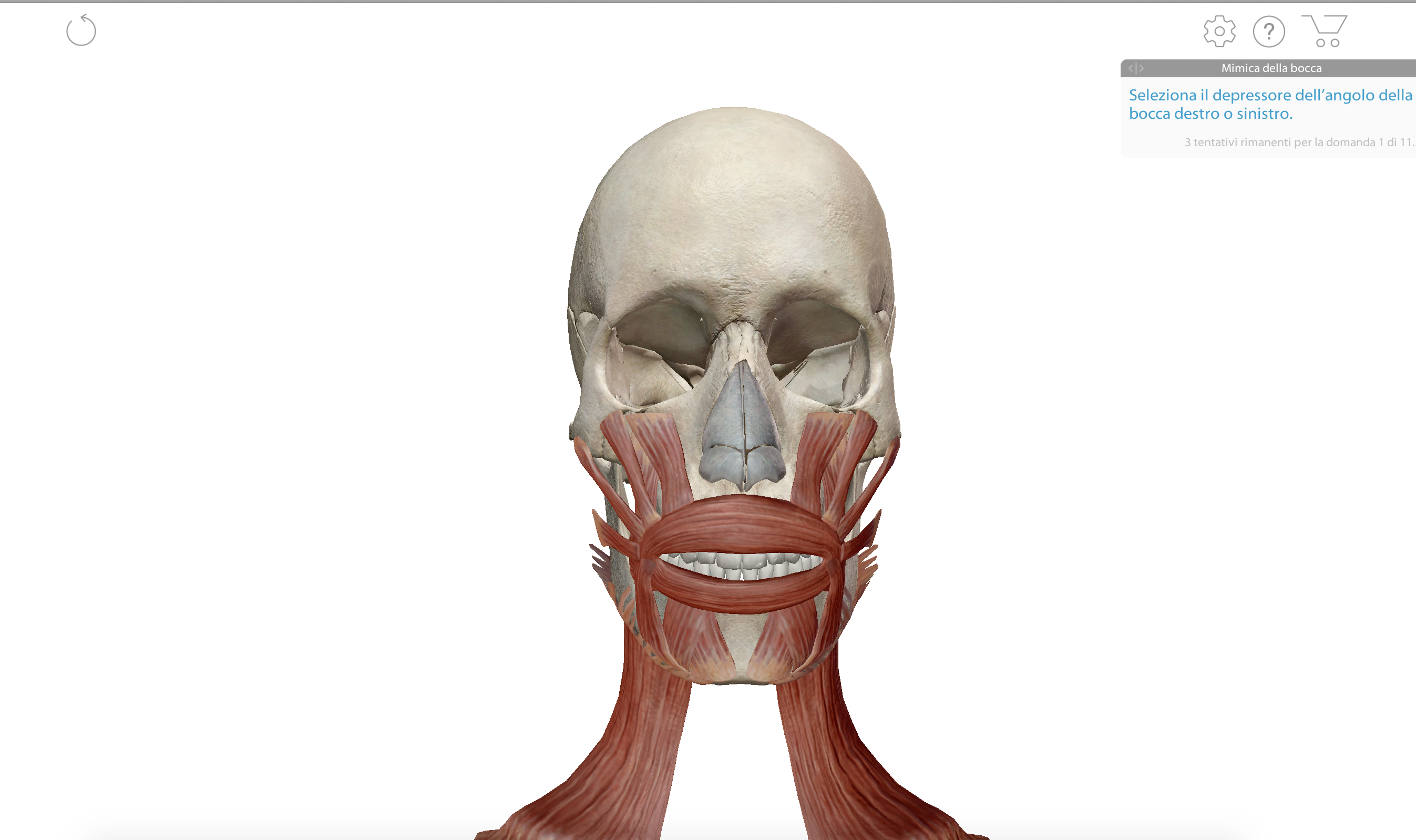 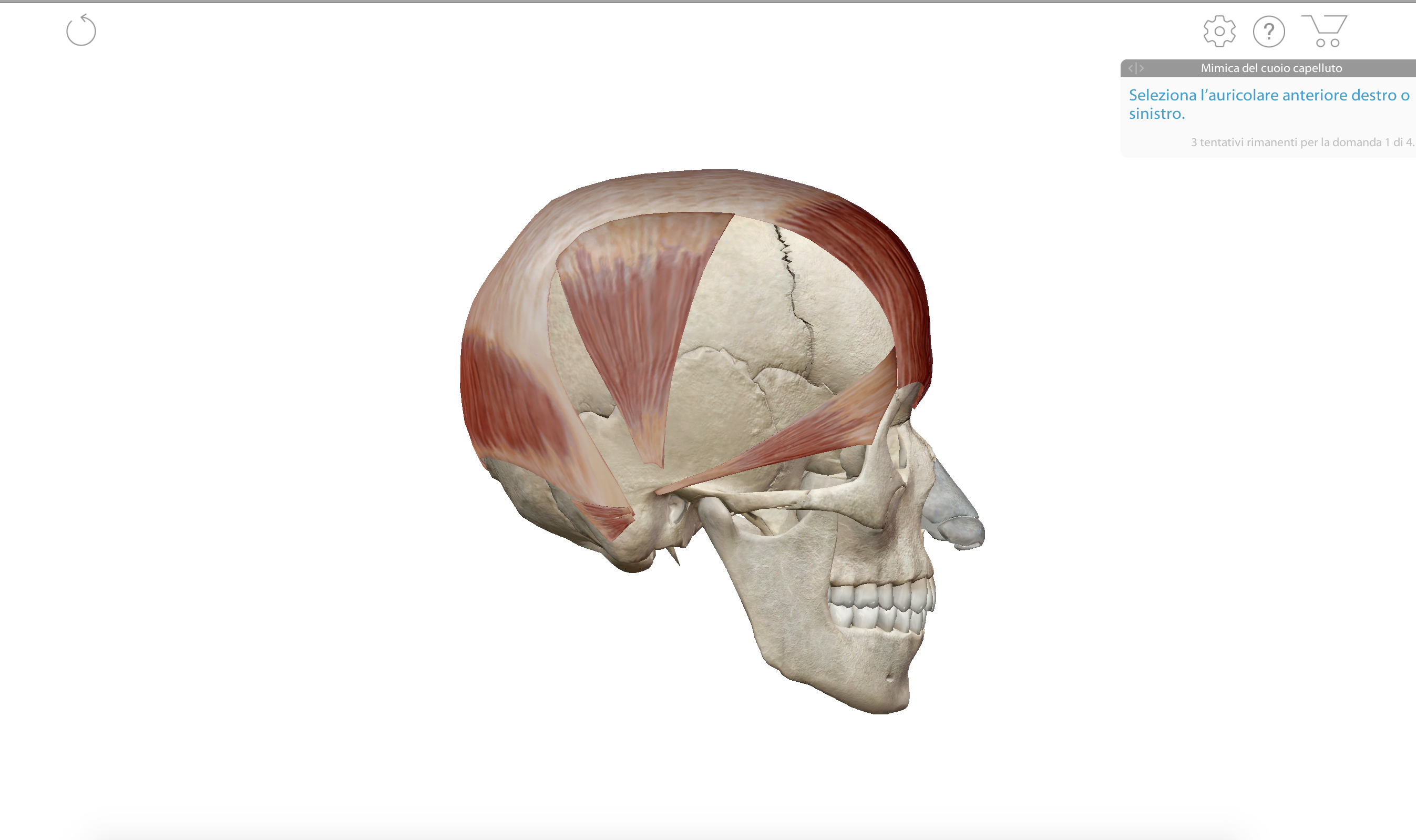 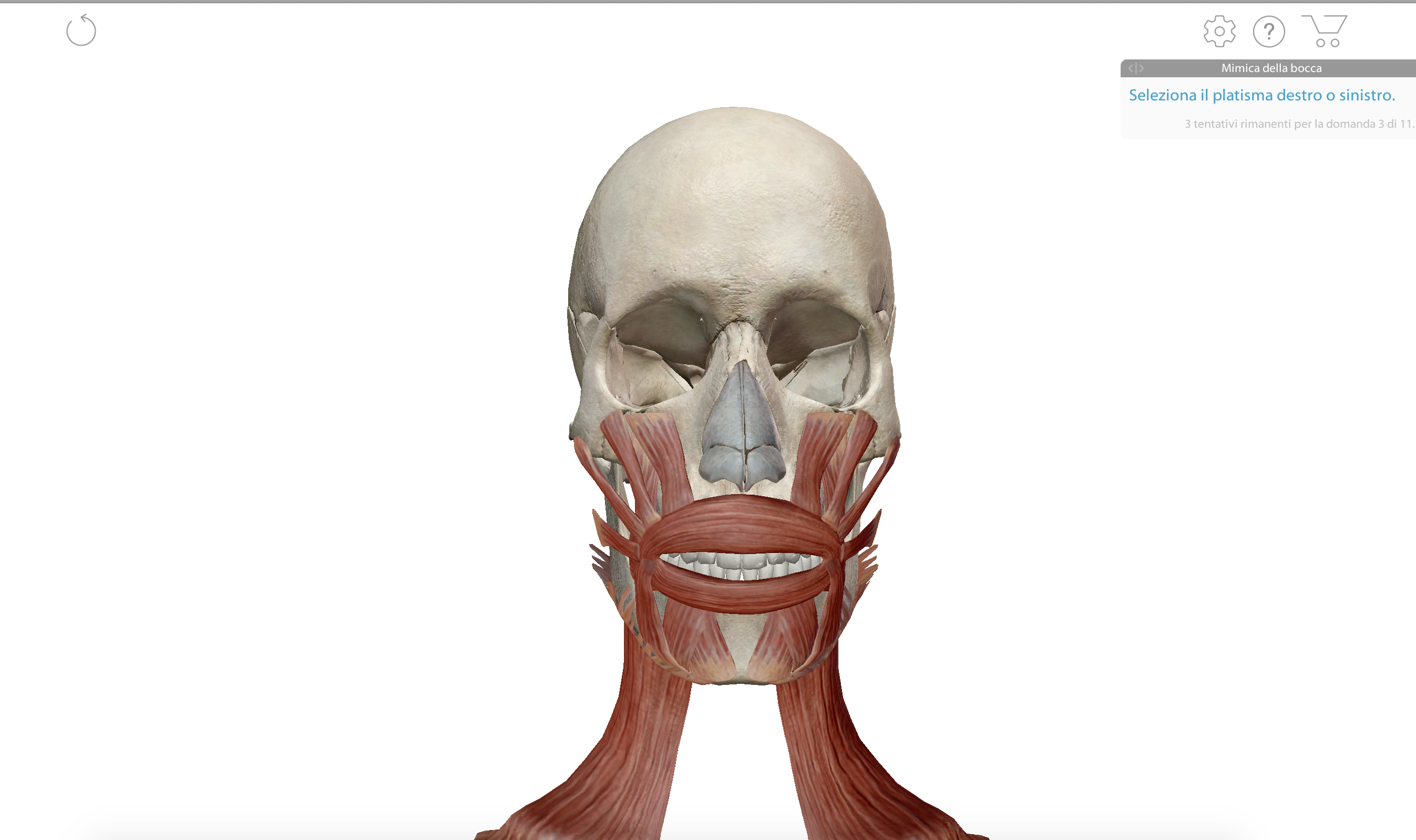 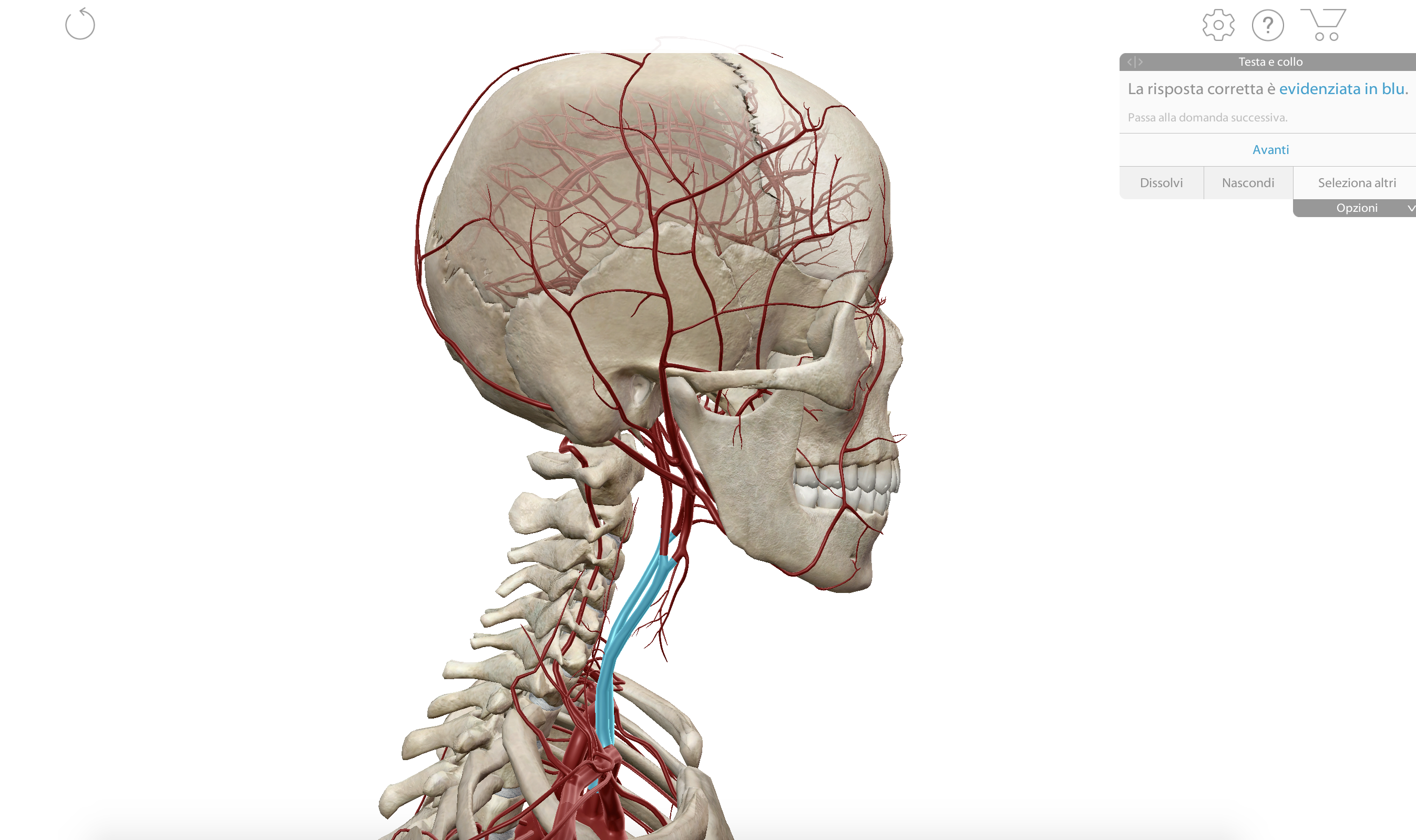 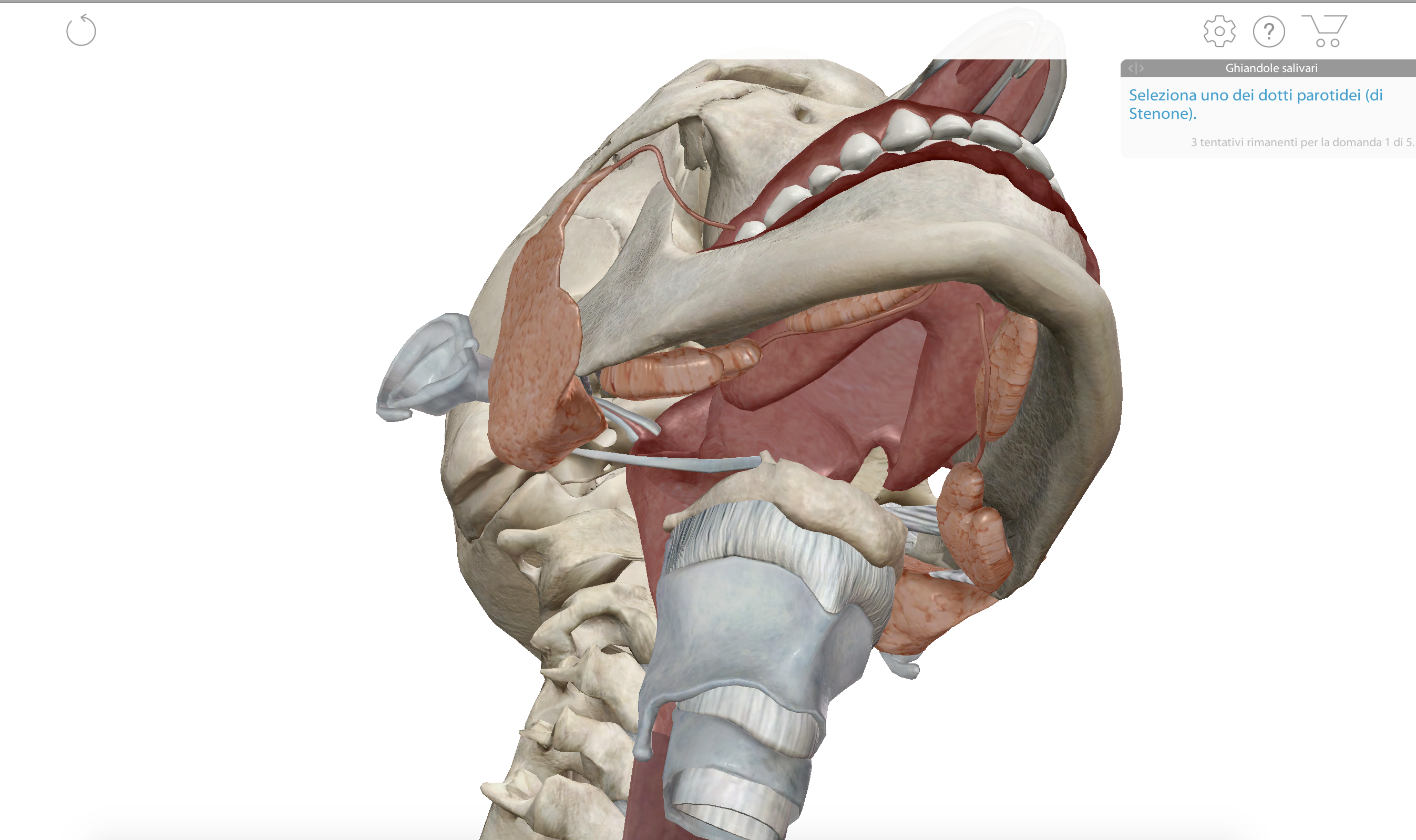